Towards a Nordic User Gene Bank?
Annette Hägnefelt
Jan T. Svensson
AGROBIODIVERSITY

Since the 1900s, ~75 percent of plant genetic diversity has been lost as farmers worldwide have left their multiple local varieties and landraces for genetically uniform, high-yielding varieties.

Today only 150 to 200 edible plants species are used by humans.Historically ~7000 species of plants have been cultivated for consumption in human history

95% of the world’s food is generated from only 30 plants 

Four plants - rice, maize, wheat and potato - contribute nearly 60 percent of calories and proteins obtained by humans from plants.
[Speaker Notes: bout 7,000 species of plants have been cultivated for consumption in human history. The great diversity of varieties resulting from human and ecosystem interaction guaranteed food for the survival and development of human populations throughout the world in spite of pests, diseases, climate fluctuations, droughts and other unexpected environmental events.
Presently, only about 30 crops provide 95% of human food energy needs, four of which (rice, wheat, maize and potato) are responsible for more than 60% of our energy intake. Due to the dependency on this relatively small number of crops for global food security, it will be crucial to maintain a high genetic diversity within these crops to deal with increasing environmental stress and to provide farmers and researchers with opportunities to breed for crops that can be cultivated under unfavorable conditions, such as drought, salinity, flooding, poor soils and extreme temperatures.
The conservation and sustainable use of PGRFA is necessary to ensure crop production and meet growing environmental challenges and climate change.

Plant genetic resources are the basis of food security and consist of diversity of seeds and planting material of traditional varieties and modern cultivars, crop wild relatives and other wild plant species. These resources are used as food, feed for domesticated animals, fibre, clothing, shelter and energy. The conservation and sustainable use of PGRFA is necessary to ensure crop production and meet growing environmental challenges and climate change. The loss of these resources or a lack of adequate linkages between conservation and their use poses a severe threat to the world’s food security in the long term.The potential of plant genetic resources for food security, sustainable livelihoods, adequate nutrition and adaptation to climate change is enormous, if managed in a sustainable manner.
FAO is dedicated to improve knowledge and conservation of plant genetic resources to ensure the sustainable provision of food in the long term, and contributing to make full use of the genetic resources available, including wild relatives of main crops currently used.]
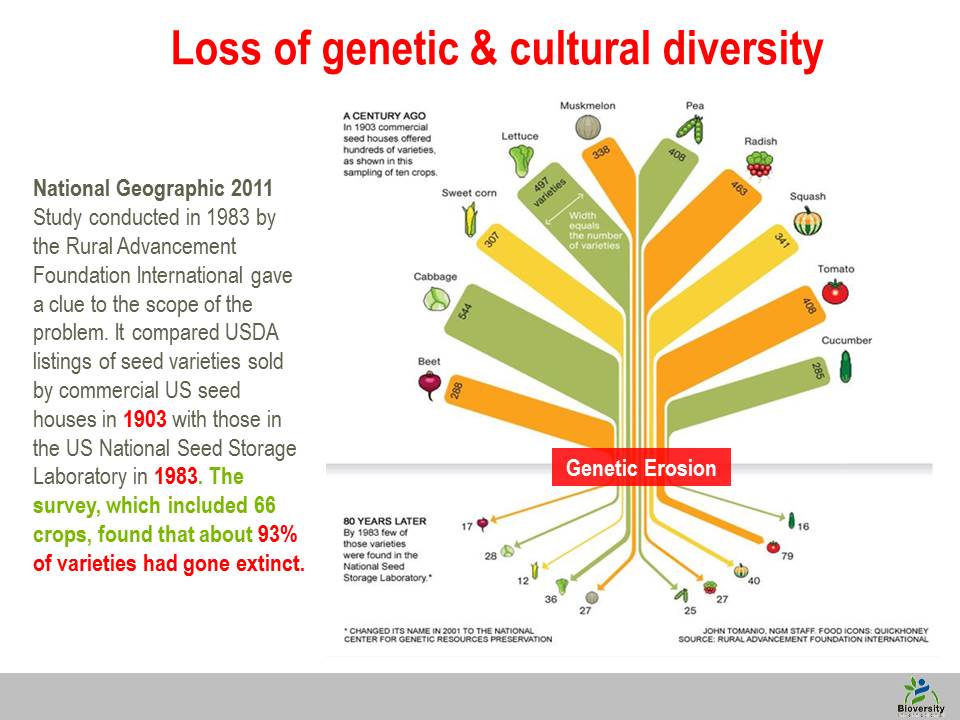 X
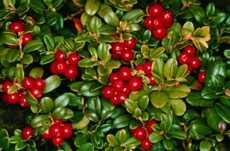 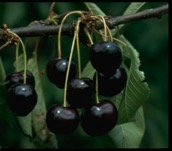 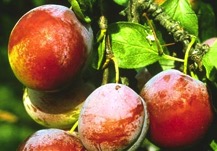 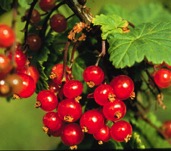 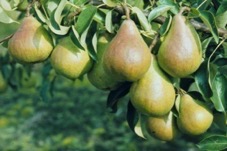 Conservation of genetic diversity
in seed genebanks

A major goal is to preserve natural patterns of genetic diversity to the extent possible to preserve options for future “evolutionary” change

Active use of genebank material is conservation
Note: not everything can be preserved in a gene bank!!
Nordic seed collection
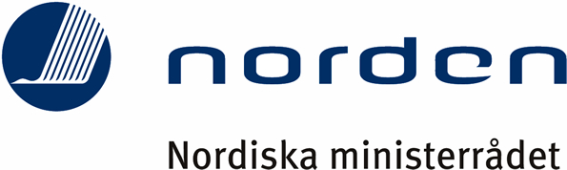 Nordic Seed Collection
The collection includes 513 species and varieties of cultivated crops and their wild relatives, with 35,700 registered accessions (20,000 unregistered)  
The Gene Bank is working with material of Nordic origin and/or relevance
29.000 ACC/PEN
 6.700 TEM
 + INCOMING
Cereal collection

Regeneration 2015 and 2016

-> 3000 accessions
-> € 700.000

Cost to recreate the cereal collection
Estimated at > €5 million
User gene bank(s)
Regulatory framework
Conservation and traditional varieties listed
EU Directives
Directive 2008/62/EC
agricultural landraces and varieties naturally adapted to local conditions …

no limits regarding package size

Bevaringssort (DK)
Alkuperäiskasvilajikkeet (FI) 
Bevaringsverdige sorter (NO)
Bevarandesorter (SE)
Conservation varieties (EN)
Directive 2009/145/EC
vegetable landraces and varieties traditionally grown in certain regions…


only small package


Amatørsorter (DK)
n/a (FI)
Tradisjonssorter (NO)
Amatörsorter (SE)
Others (EN)
[Speaker Notes: 772 amateurvarieties]
Nordic Conservation varieties
Nordic traditonal varieties
Oat drink from Sol II
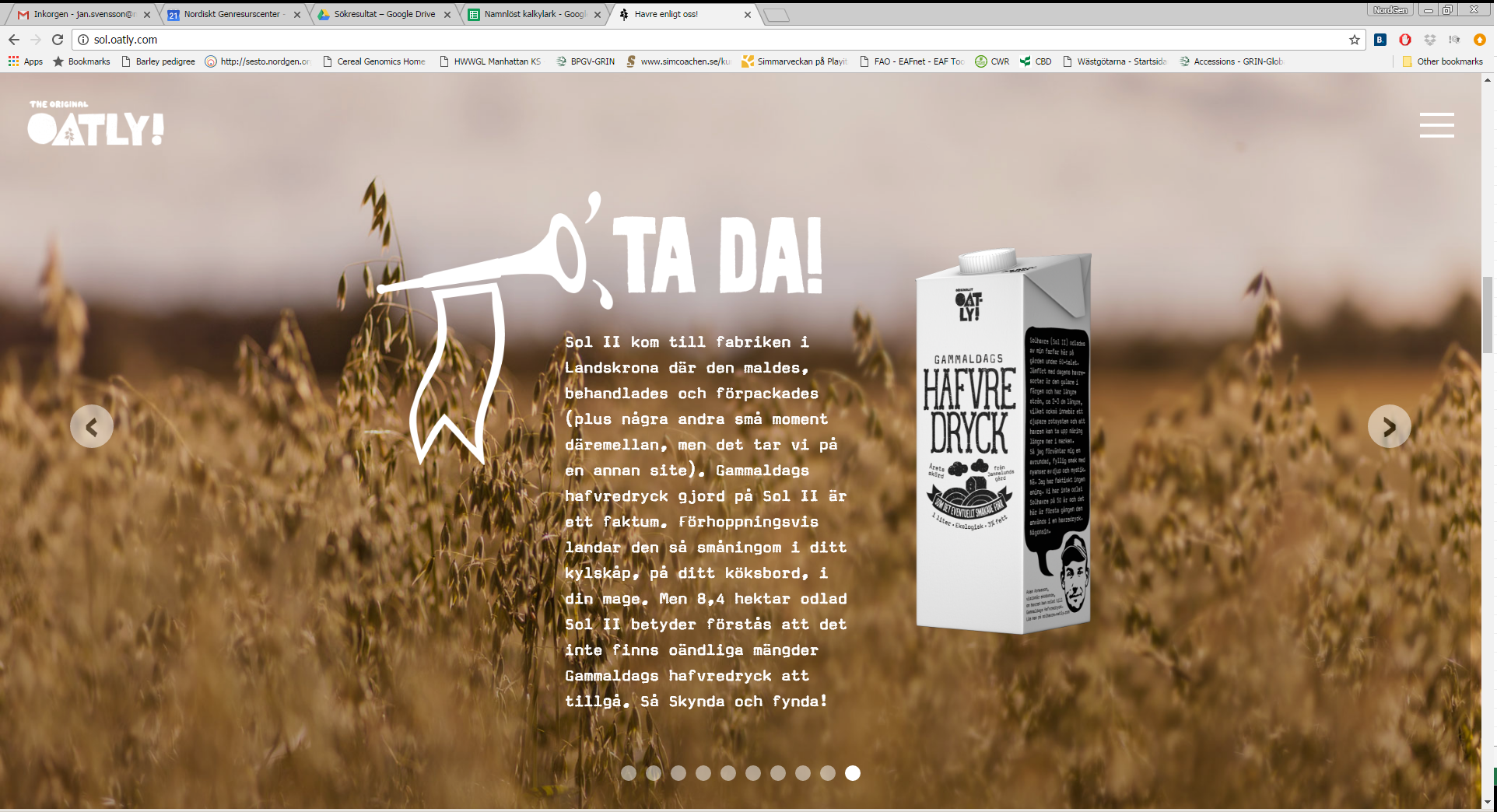 Towards a user gene bank
Seed requests 2010 - 2016
Group work on agrobiodiversity in legislation

16.00 – 17.00 User Genebank - interaction with end users

	         -give your views on a user genebank(s)
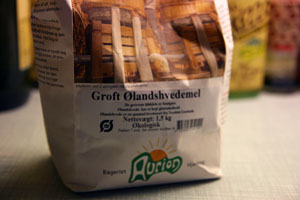 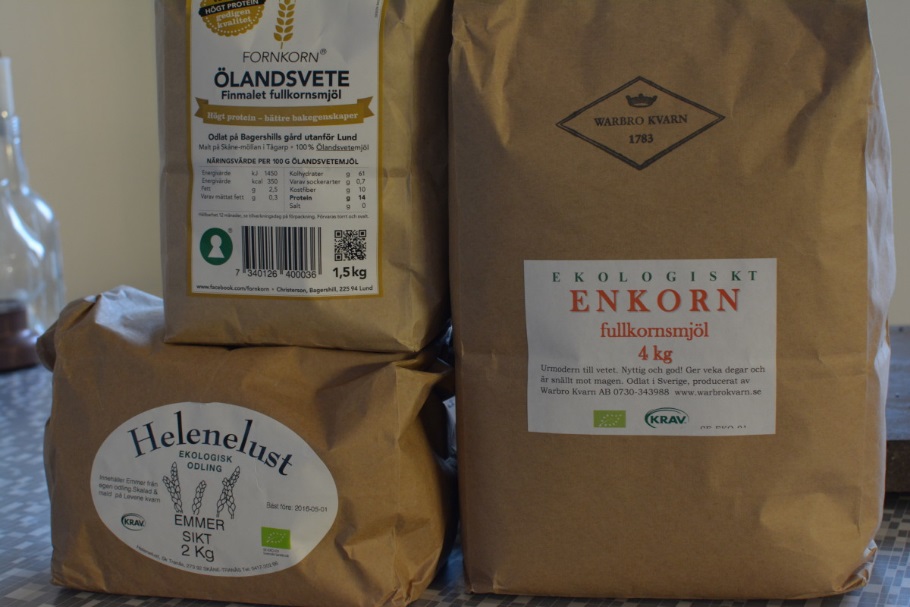 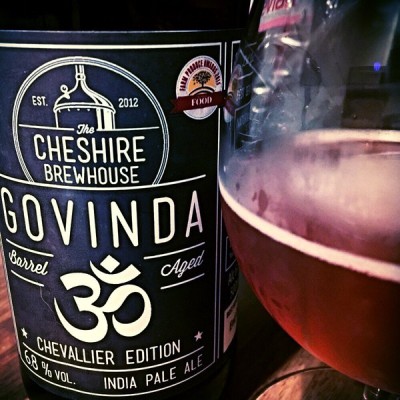 Towards a ”user genebank”1) define end-users (hobby, SMB)2) driven by end-users with support from NordGen   -organization?   -role of NordGen?   -National or Nordic?3) create a trademark ”grönt kulturarv”4) legislation5) funding
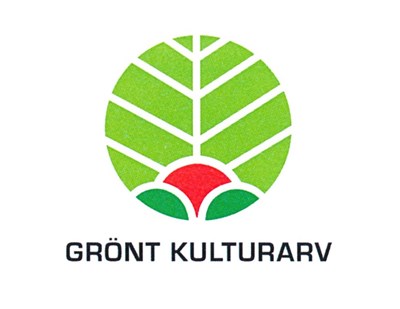 [Speaker Notes: NordGen will have an extra cost for harvesting, threshing and cleaning the surplus. Today NordGen only harvest, thresh and clean the amount decided at NordGen, normally 22000 seeds.
NOTE! Conservation varieties (bevarandesorter) shall be multiplied in its region of origin. 
This implies that only Swedish varieties can be multiplied at Alnarp as conservation varieties (bevarandesorter) 
Decisions to be taken: 
Shall the seed be sold or given away?
What seed amounts for different species/cultivars]
Towards a ”user genebank”Annual surplus of seeds1) suitable for hobby growers2) included in NordGen’s hobby collectionNordGen as an active partner1) End-users and NordGen defines accessions of interest      for use in Nordic countries2) NordGen ”assists” with 1st regeneration (cereals)National hubs (”user gene banks”)1) Driven by end users in Nordic countries2) NordGen assists in selection of material
[Speaker Notes: NordGen will have an extra cost for harvesting, threshing and cleaning the surplus. Today NordGen only harvest, thresh and clean the amount decided at NordGen, normally 22000 seeds.
NOTE! Conservation varieties (bevarandesorter) shall be multiplied in its region of origin. 
This implies that only Swedish varieties can be multiplied at Alnarp as conservation varieties (bevarandesorter) 
Decisions to be taken: 
Shall the seed be sold or given away?
What seed amounts for different species/cultivars]
NordGen today
Utilization
Conservation
Regeneration
sMTA
Breeders

Researchers

Hobby
10-250 seeds
Stored
Stored
Surplus seeds – often discarded
Cereals
Vegetables
[Speaker Notes: We also multiply herbs, medicinal plants, ornamentals and potato. All these groups seldom gives a surplus.]
NordGen distributes surplus seeds to hobby
NordGen
NordGen
User Gene
Bank
Conservation
Storing/Packing/Distribution
Regen & Multipl
Long Storage
Utilization
Hobby growers
Hobby MTA
Surplus
Surplus
Cereals
Vegetables
NordGen as an active partner
Seed quality

Germination
Purity
Disease free
NordGene
User Gene
Bank(s)
sMTA
Multiplication/Storing
Packing/Distribution
Marketing & Sales

Trademark/Logotype
Exclusivity
Distribution territory
Reclaims
sMTA
Seed legislation for conservation varieties

Max acreage/crop
Labelling
Species
Weight 
Person resp. for labelling
Etc.
Farmer’s shops
Restaurants
Museums
Hobby gardeners
[Speaker Notes: Questions

Where? A user gene bank
To/for whom?
How many?
What? Conservation varieties or ”unique” NordGen material?
Why?
How?]
Group work on agrobiodiversity in legislation

16.00 – 17.00 User Genebank - interaction with end users

	         -give your view(s) on user genebank(s)
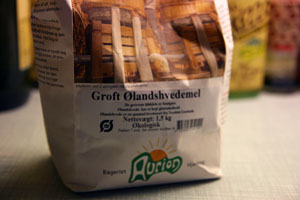 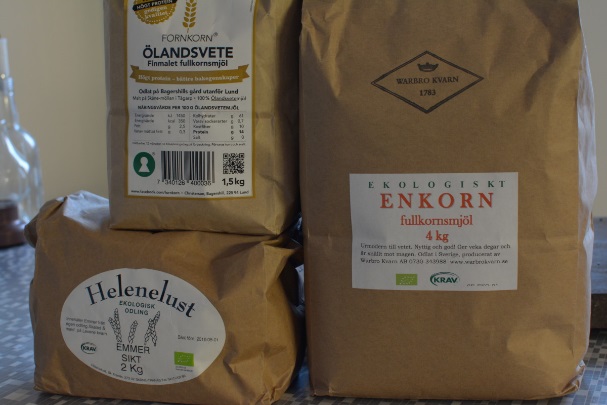 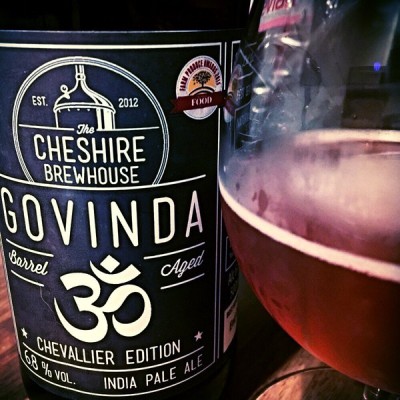 Thank you for your attention!